Логические пятиминутки
Не мыслям надо учить, а учить мыслить .
                                                               Э. Кант
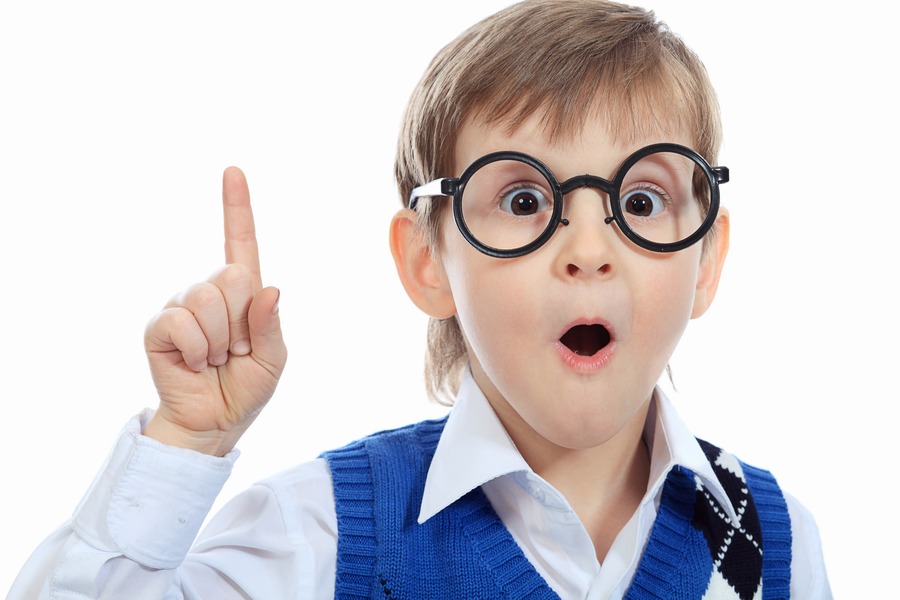 Логические пятиминутки- это…
Один из педагогических инструментов развития логического мышления.
Малая форма организации процесса обучения,             позволяющая учителю гибко развёртывать содержание работы, не меняя учебный план, не увеличивая нагрузку на детей.
Логические пятиминутки
«Логическая пятиминутка» (инструктивная)
Оля получила приглашение на день рождения от подруги Кати: «Дорогая Оля! Приглашаю тебя на день рождения, который состоится в 18.00 в кафе».   
	Катя прождала Олю весь вечер, но она так и не пришла. Почему Оля не пришла на день рождения  Кати?
Цель: 
	Способствовать овладению инструктивными знаниями умения 3.1.8. Определять причинно-следственные отношения компонентов объекта, т.е. устанавливать, какими компонентами данный компонент порожден или изменен и какие компоненты данным компонентом порождены или изменены.
Вывод: между событиями могут существовать причинно-
следственные связи; причина по времени обычно предшествует следствию.
«Логическая пятиминутка» (тренинговая)
Цель: 
	Способствовать овладению умением 3.1.8. Определять причинно-следственные отношения компонентов объекта, т.е. устанавливать, какими компонентами данный компонент порожден или изменен, и какие компоненты данным компонентом порождены или изменены.
Самолет развивает скорость 900 км/ч. У самолета мощные двигатели.
На небе радуга. Недавно прошел дождь.
В доме отключили электричество. В комнате погас свет.
Большинство птиц вьют себе гнезда. Гнезда защищают яйца и птенцов.
Арбузы растут в жарких странах. Арбузам нужно тепло и долгое время для созревания.
Вывод: чаще всего причина предшествует следствию и отвечает на  вопрос «Почему?».
«Логическая пятиминутка(тренинговая)
Цель: 
	Способствовать овладению умением 3.1.8. Определять причинно-следственные отношения компонентов объектов, т.е. устанавливать, какими компонентами данный компонент порожден или изменен и какие компоненты данным компонентом порождены или изменены.
Почему из-за жизнедеятельности человека поднялся уровень мирового океана?
Следствие: подъём уровня мирового океана. Причина: жизнедеятельность человека(выбросы парниковых газов, сжигание нефти, газов), изменение климата, таяние ледников, подъём уровня мирового океана. 
Как вы думаете, что может быть следствием того, что уровень мирового океана поднялся?
Вывод: следствие может в свою очередь повлечь другие следствия, и тогда оно само превращается в причину чего-либо.